Name
freeppt7.com
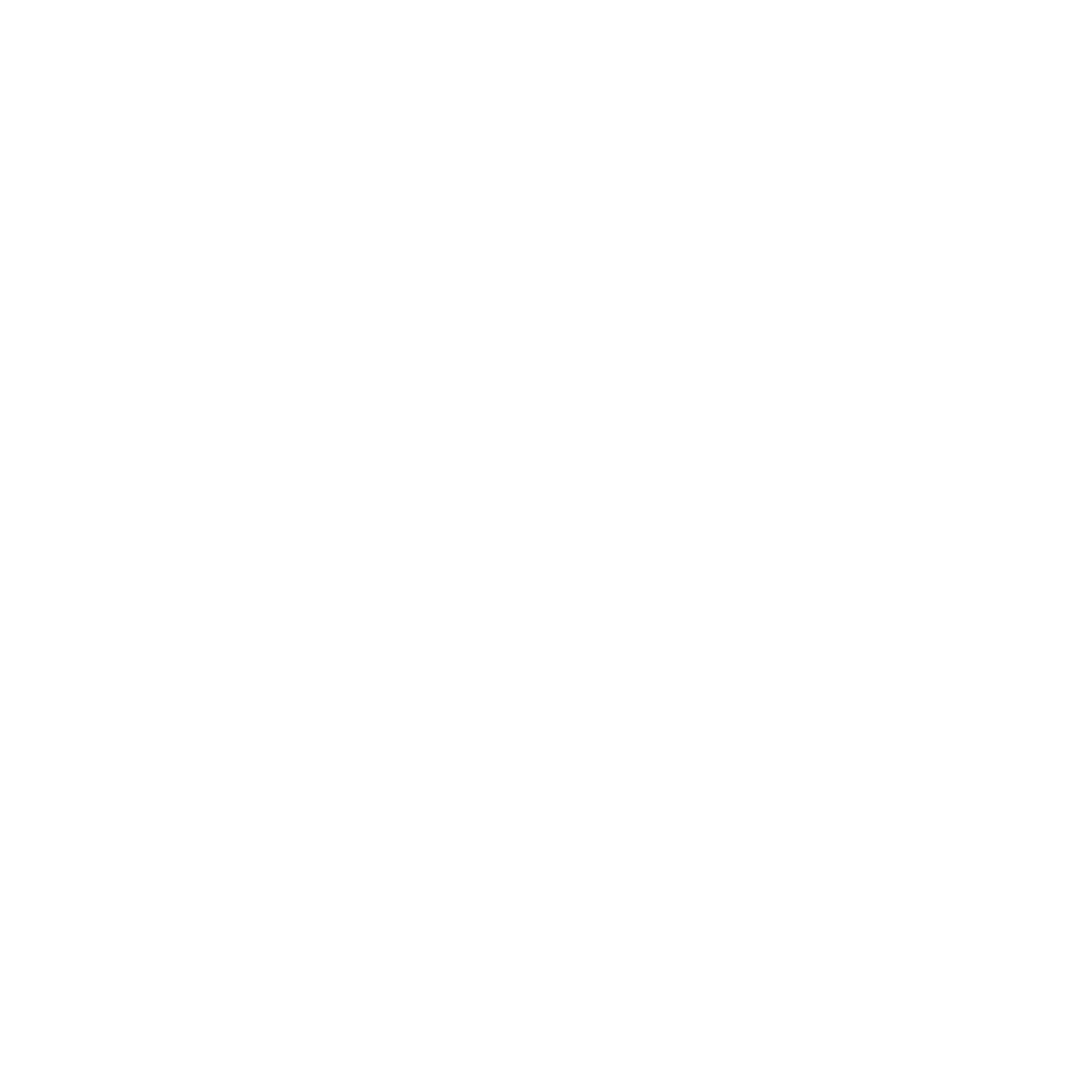 LOGO
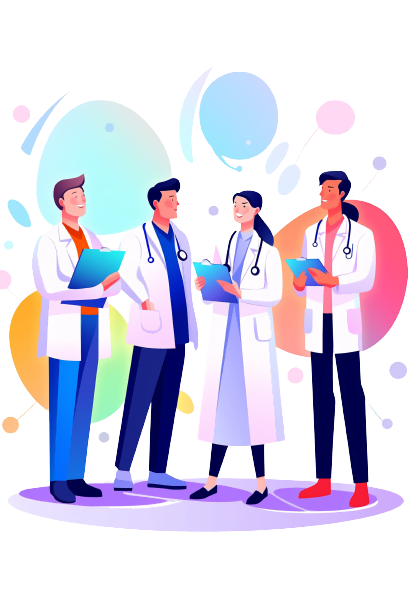 Free 
PPT Templates
Insert the Subtitle of Your Presentation
HEALTH CARE STUDY REPORT
Add title text
Add title text
Add title text
Add title text
Add your text.Add your text content.
Add your text.Add your text content.
Add your text.Add your text content.
Add your text.Add your text content.
CONTENTS
PART 01
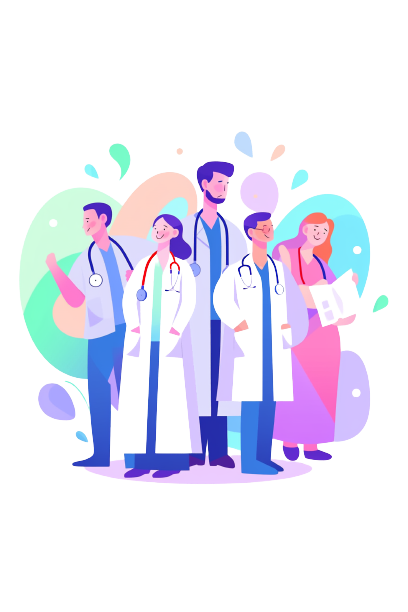 Add title text
Click here to add content, content to match the title.
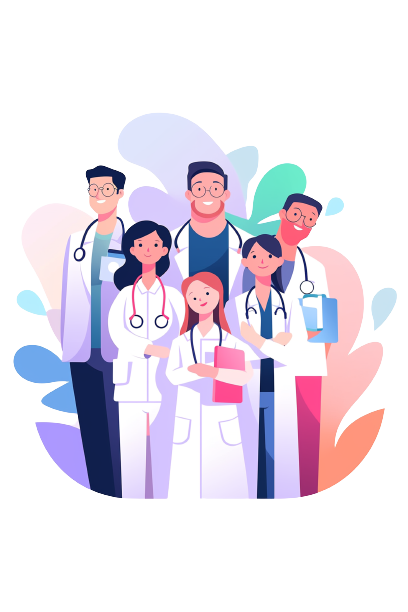 Add title text
Add title text
Click here to add content, content to match the title.
Click here to add content, content to match the title.
02
04
Add title text
Add title text
01
05
Click here to add content, content to match the title.
Click here to add content, content to match the title.
Add title text
Click here to add text content, such as keywords, some brief introductions, etc.
Add title text
Click here to add text content, such as keywords, some brief introductions, etc.
50%
50%
Add title text
02
01
03
Click here to add text content, such as keywords, some brief introductions, etc.
Add title text
Add title text
Add title text
Click here to add text content, such as keywords, some brief introductions, etc.
Click here to add text content, such as keywords, some brief introductions, etc.
Click here to add text content, such as keywords, some brief introductions, etc.
Click here to add text content, such as keywords, some brief introductions, etc.
Click here to add text content, such as keywords, some brief introductions, etc.
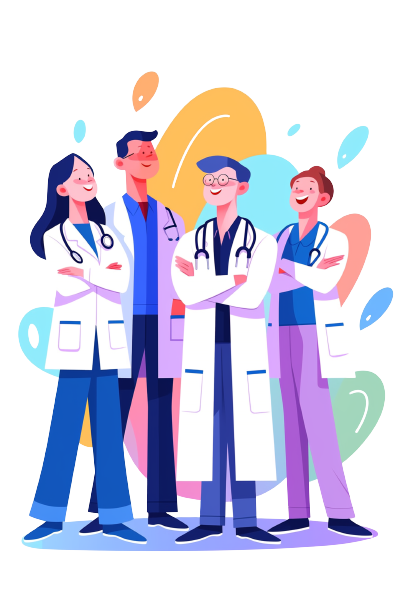 01.Add title text
02.Add title text
Fill in the description
Fill in the description
Fill in the description
Fill in the description
Fill in the description
Fill in the description
Fill in the description
Fill in the description
1
2
1
2
1
2
1
2
03.Add title text
04.Add title text
PART 02
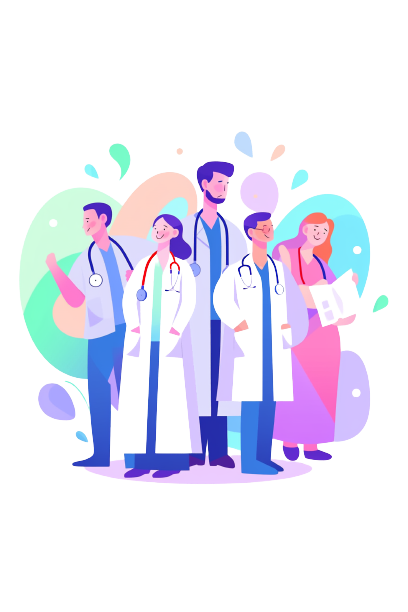 Add title text
Click here to add content, content to match the title.
Add title text
Add title text
Click here to add content, content to match the title.
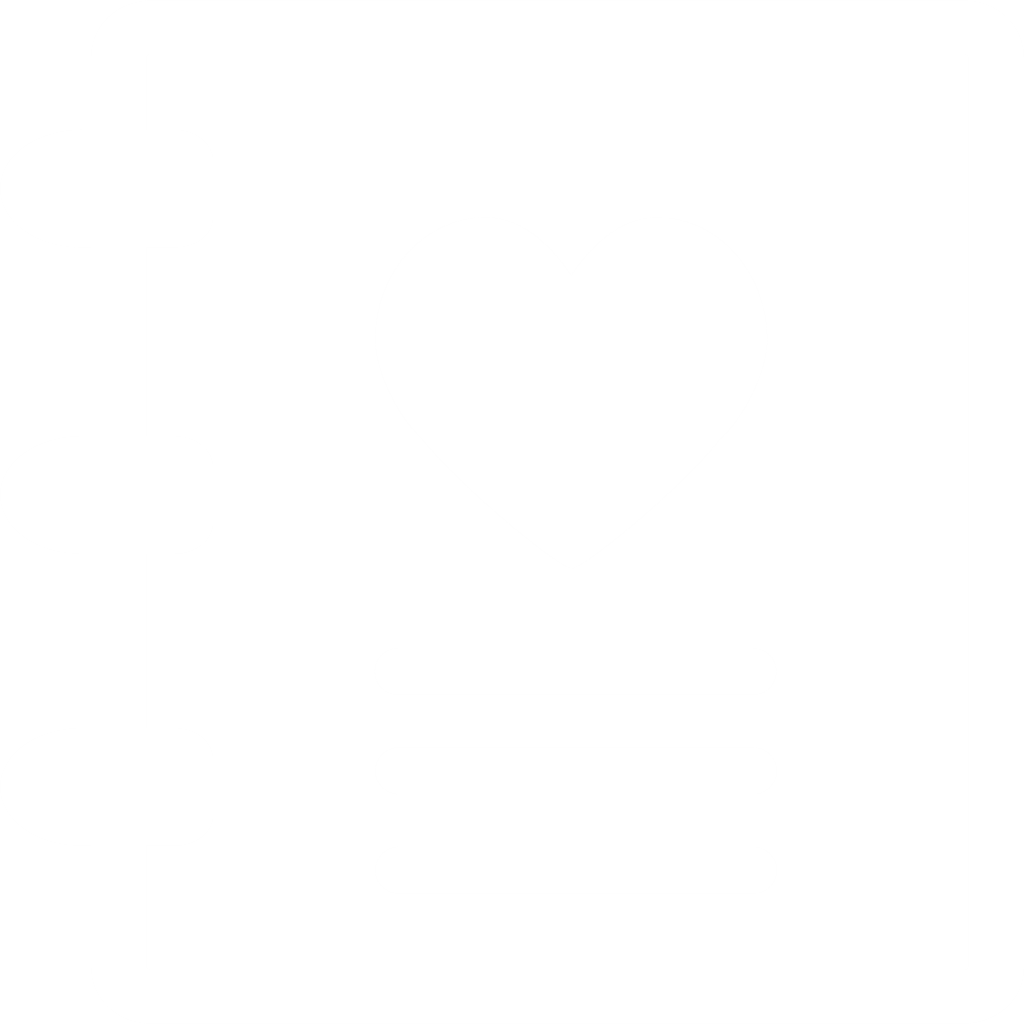 WORK REFLECTION AND IMPROVEMENT
Click here to add text content, such as keywords, some brief introductions, etc.Click here to add text content, such as keywords, some brief introductions, etc.

Click here to add text content, such as keywords, some brief introductions, etc.Click here to add content, content to match the title.
Add title text
Click here to add content, content to match the title.
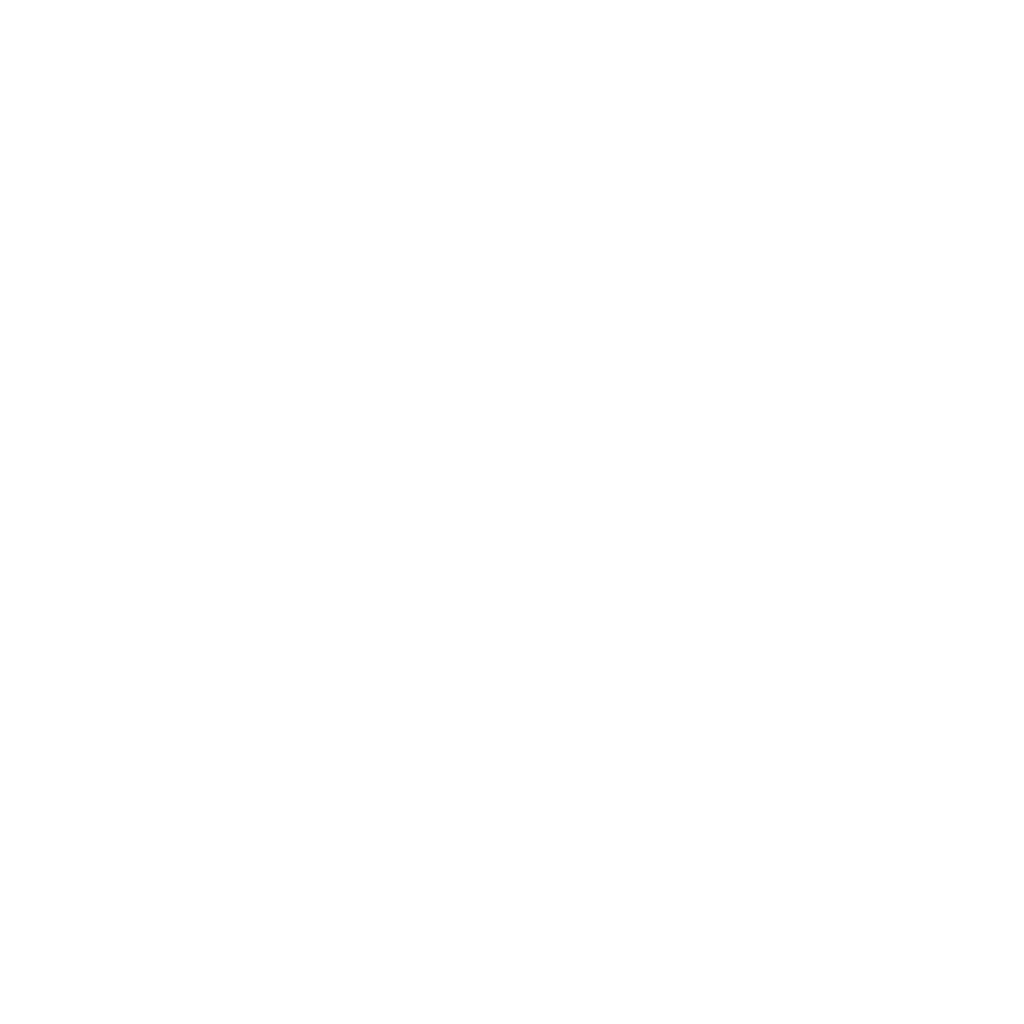 Add title text
Click here to add content, content to match the title.
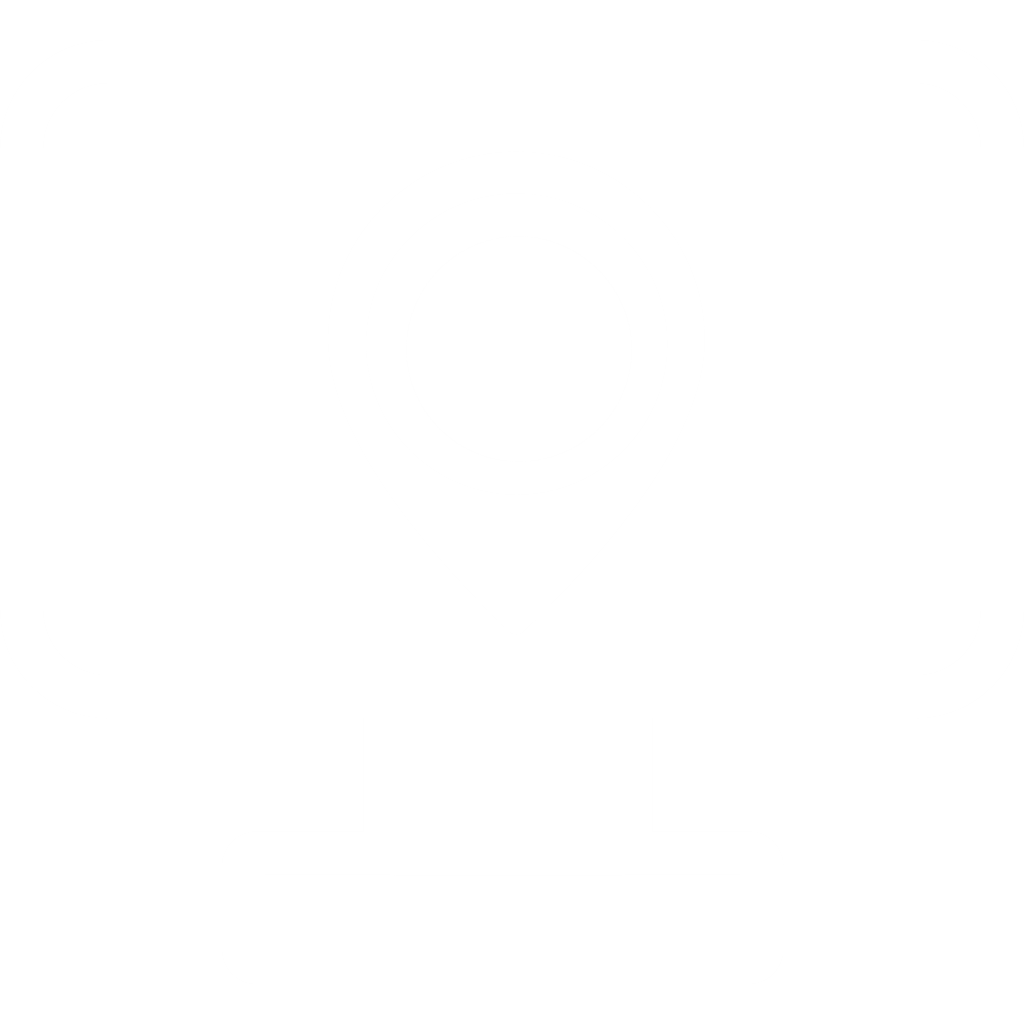 keyword
keyword
keyword
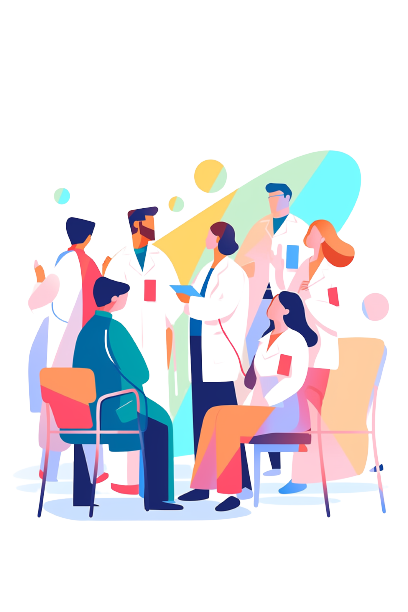 Add title text
Add title text
Add title text
Click here to add content, content to match the title. 
Click here to add content, content to match the title.
Click here to add content, content to match the title. 
Click here to add content, content to match the title.
Click here to add content, content to match the title. 
Click here to add content, content to match the title.
Add title text
Add title text
Click here to add content, content to match the title.
Click here to add content, content to match the title.
Add title text
Add title text
Click here to add content, content to match the title.
Click here to add content, content to match the title.
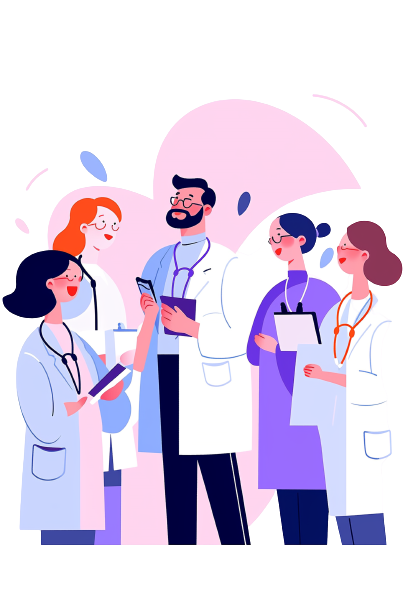 Click here to add text content, such as keywords, some brief introductions, etc. Click here to add content, content to match the title.
Click here to add text content, such as keywords, some brief introductions, etc.
Click here to add text content, such as keywords, some brief introductions, etc.
Click here to add text content, such as keywords, some brief introductions, etc.
PART 03
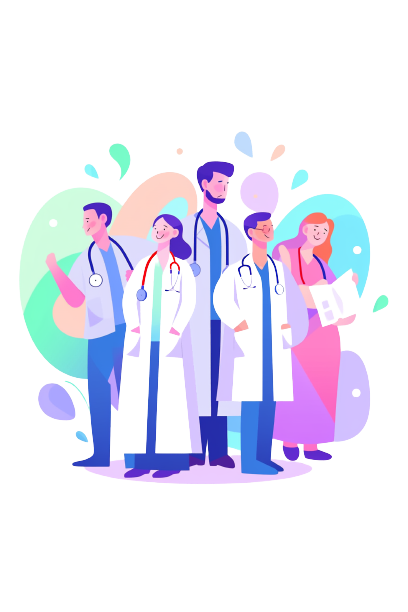 Add title text
Click here to add content, content to match the title.
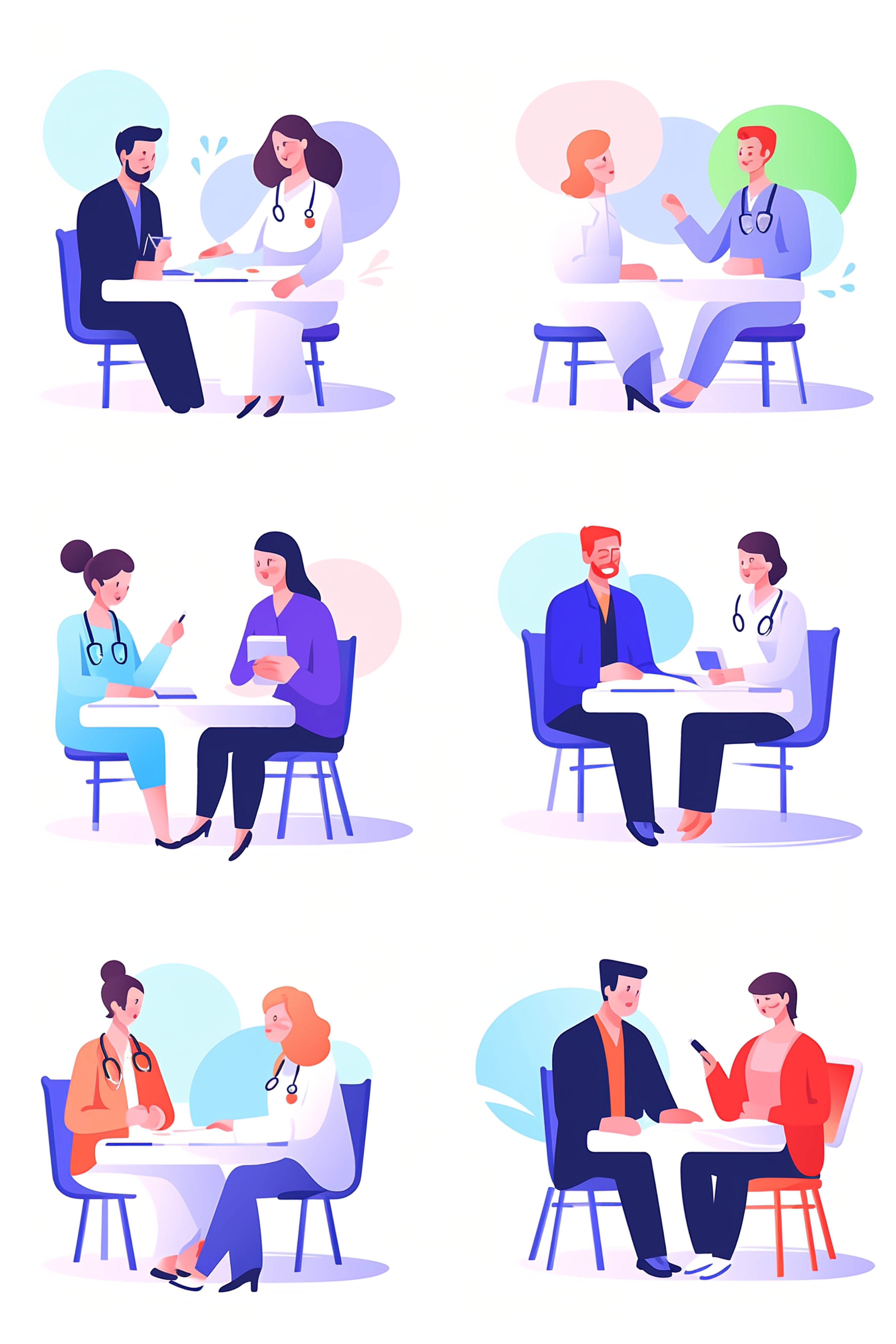 Add title text
Click here to add text content, such as keywords, some brief introductions, etc.Click here to add content, content to match the title.
Add title text
Click here to add text content, such as keywords, some brief introductions, etc.Click here to add content, content to match the title.
Click here to add content, content to match the title.
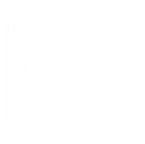 Add title text
Click here to add content, content to match the title.
Click here to add text content, such as keywords, some brief introductions, etc.Click here to add content, content to match the title. Fill in the description
Click here to add content, content to match the title.
Add title text
Add title text
Click here to add text content, such as keywords, some brief introductions, etc.Click here to add content, content to match the title. Fill in the description
Click here to add text content, such as keywords, some brief introductions, etc.Click here to add content, content to match the title. Fill in the description
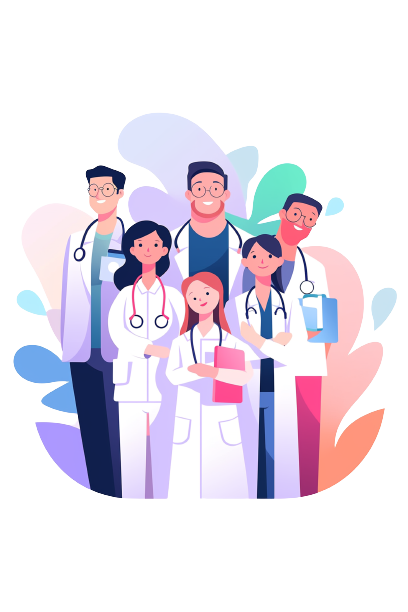 Add title text
80%
Click here to add content, content to match the title. Click here to add content, content to match the title.
Click here to add text content, such as keywords, some brief introductions, etc.Click here to add text content, such as keywords, some brief introductions, etc.
Click here to add content, content to match the title. Click here to add content, content to match the title.
Title
Title
Title
Click here to add text content, such as keywords, some brief introductions, etc.Click here to add text content, such as keywords, some brief introductions, etc.Click here to add content, content to match the title.
··Add title text··
PART 04
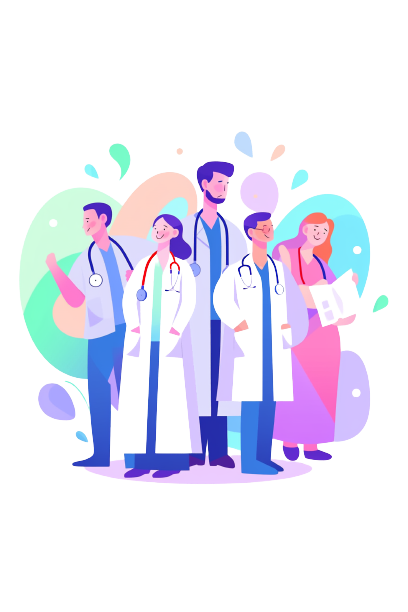 Add title text
Click here to add content, content to match the title.
Add title text
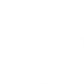 Fill in the description
Click here to add content, content to match the title. Click here to add content, content to match the title.
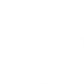 Fill in the description
Click here to add content, content to match the title. Click here to add content, content to match the title.
Click here to add content, content to match the title. Click here to add content, content to match the title.
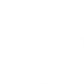 Fill in the description
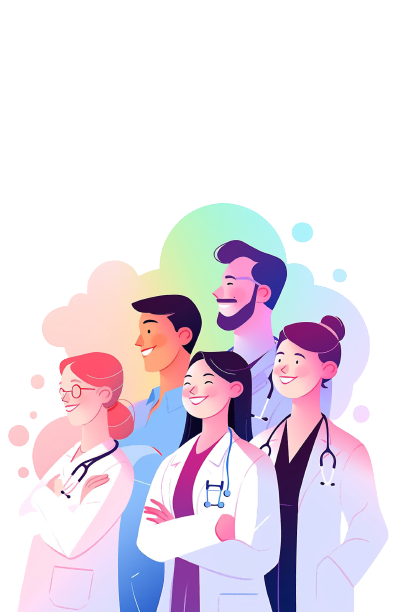 Add title text
Click here to add content, content to match the title. Click here to add content, content to match the title.
Add title text
Click here to add content, content to match the title. Click here to add content, content to match the title.
01
02
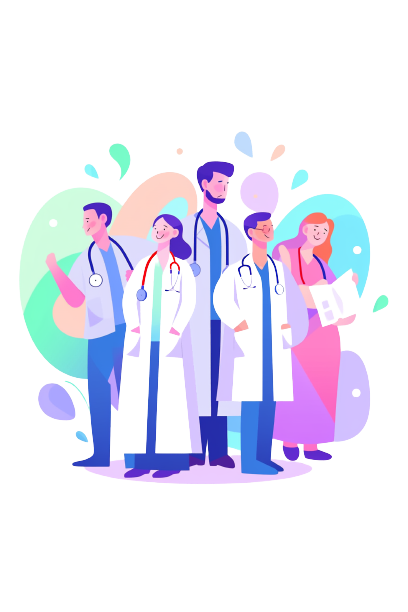 Add title text
Click here to add text content, such as keywords, some brief introductions, etc.Click here to add text content, such as keywords, some brief introductions, etc.
Click here to add text content, such as keywords, some brief introductions, etc.Click here to add content, content to match the title.
Click here to add content, content to match the title.
Click here to add content, content to match the title.
Click here to add content, content to match the title.
Click here to add content, content to match the title.
Click here to add content, content to match the title.
Click here to add content, content to match the title.
Add title text
Add title text
Add title text
Add title text
Click here to add content, content to match the title.
Click here to add content, content to match the title.
Click here to add content, content to match the title.
55%
85%
35%
Name
freeppt7.com
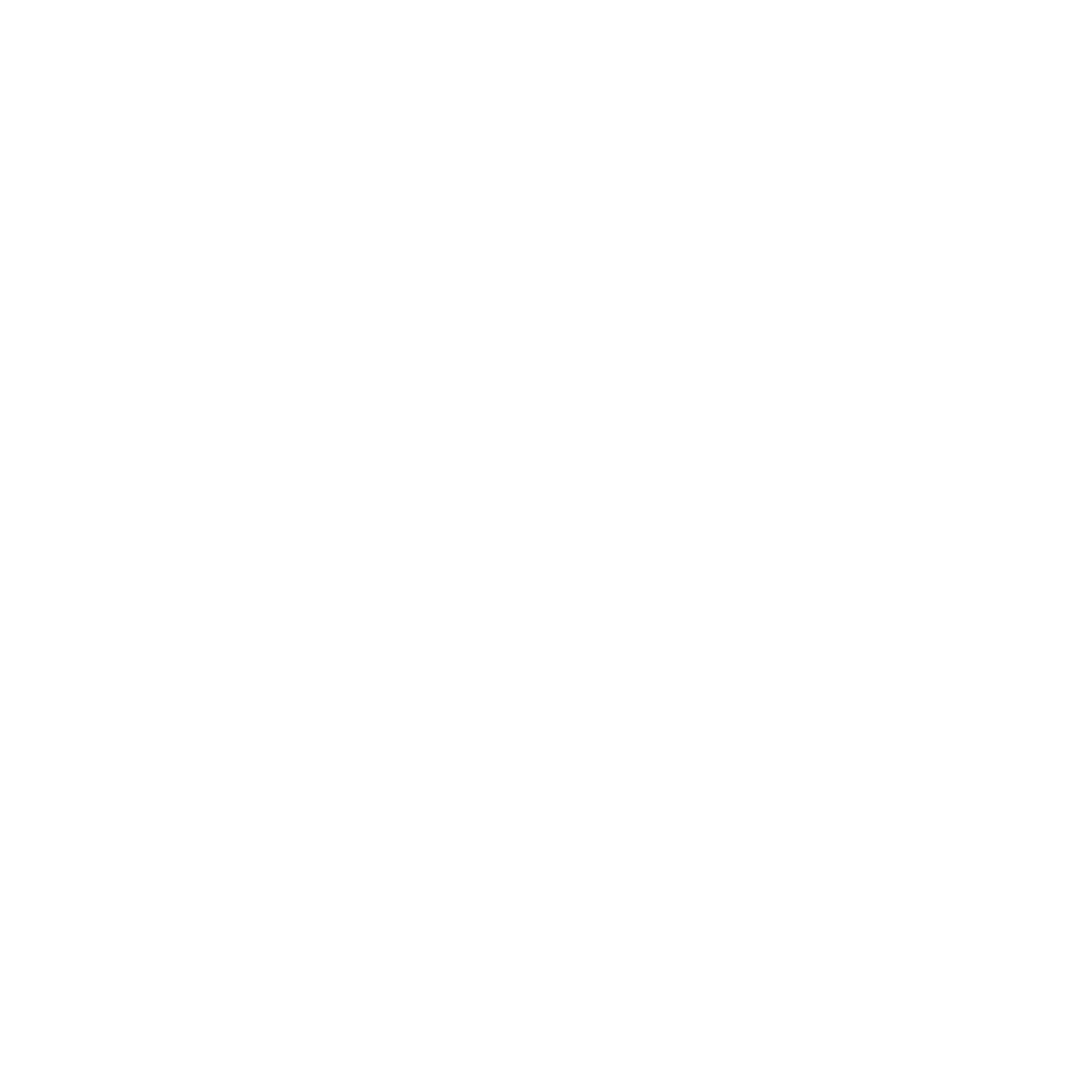 LOGO
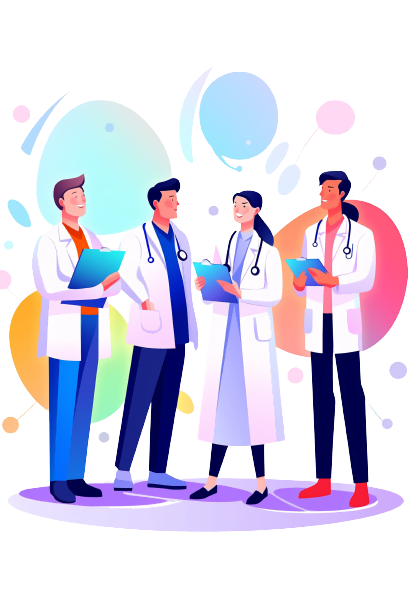 THANK YOU
HEALTH CARE STUDY REPORT